MAIN STAGES OF METAL SPINNING
www.technologystudent.com © 2021   V.Ryan © 2021
WORLD ASSOCIATION OF TECHNOLOGY TEACHERS	https://www.facebook.com/groups/254963448192823/
HELPFUL LINK:	https://technologystudent.com/equip_ﬂsh/spinning4.html
1. What are the three main stages of metal spinning? Include an image or a sketch of each  stage. 6 marks
STAGE ONE:		IMAGE / SKETCH  DESCRIPTION:
STAGE TWO:	

DESCRIPTION:
IMAGE / SKETCH
STAGE THREE:
IMAGE / SKETCH
DESCRIPTION:
2. What is the purpose / function of the bead edge shown below? 2 marks
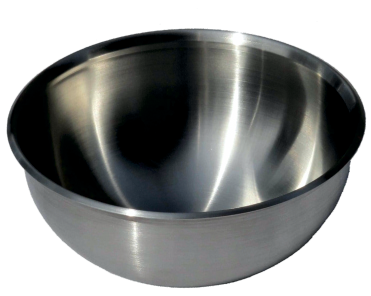 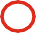 BEAD EDGE
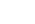 ADVANTAGES AND DISADVANTAGES OF METAL SPINNING
www.technologystudent.com © 2021   V.Ryan © 2021
WORLD ASSOCIATION OF TECHNOLOGY TEACHERS	https://www.facebook.com/groups/254963448192823/
HELPFUL LINK:	https://technologystudent.com/equip_ﬂsh/spinning4.html
3. List three advantages and three disadvantages of metal spinning.	6 marks

ADVANTAGES
DISADVANTAGES